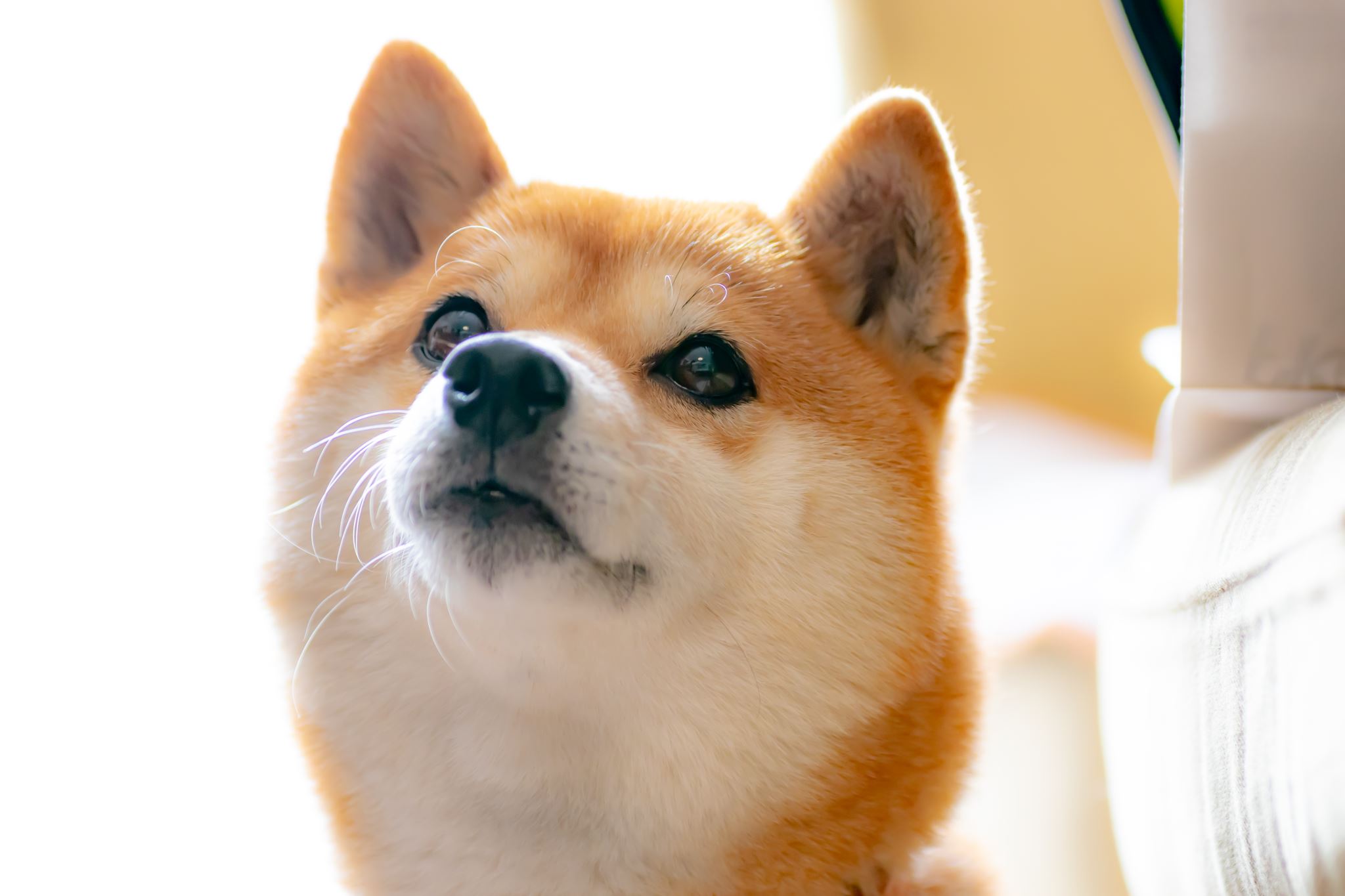 Pets (kućni ljubimci)
cat
dog
hamster
turtle
fish
bird
Spoji točkice da dobiješ životinju
Spoji riječ na engleskom I hrvatskom jeziku